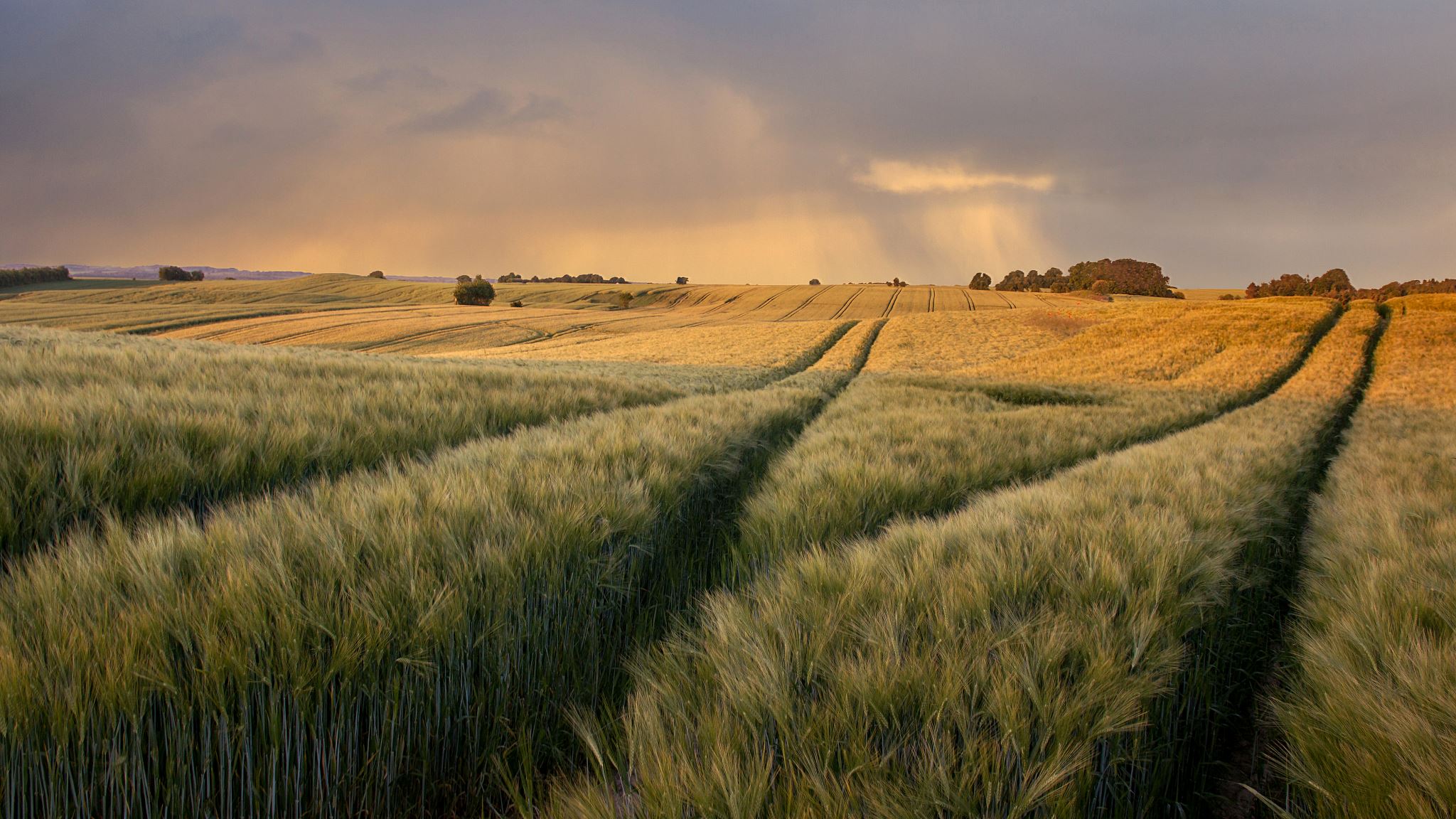 Graslanden en heidevelden
Open natuur
Graslanden en heidevelden ?
Graslanden zijn biotopen met bijna enkel kruidachtige planten, zoals bijvoorbeeld Margrieten en Gestreepte witbol. Met begrazing of maaien zet men de vegetatie een of meerdere keren per jaar kort. Hierdoor groeien in een grasland geen houtachtige soorten. Een ruigte lijkt veel op een grasland maar bij een ruigte worden de planten niet elk jaar kort gezet. De kruiden in ruigtes zijn dan ook vaak forser. Voorbeelden van een ruigtekruiden zijn Grote brandnetel en Echte valeriaan. Hooien we alleen dan spreken we van een hooiland. Is er enkel begrazing dan spreken we van een graasweide of kortweg weide. Bij hooien en begrazing spreken we van een hooiweide.
Waardevol half natuurlijk ecosysteem
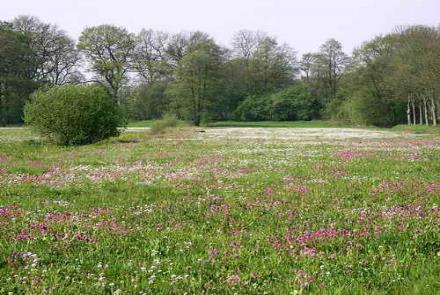 Bloemrijk
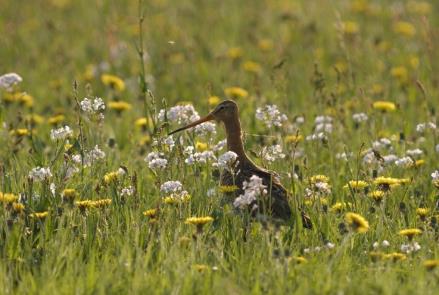 Vogelrijk
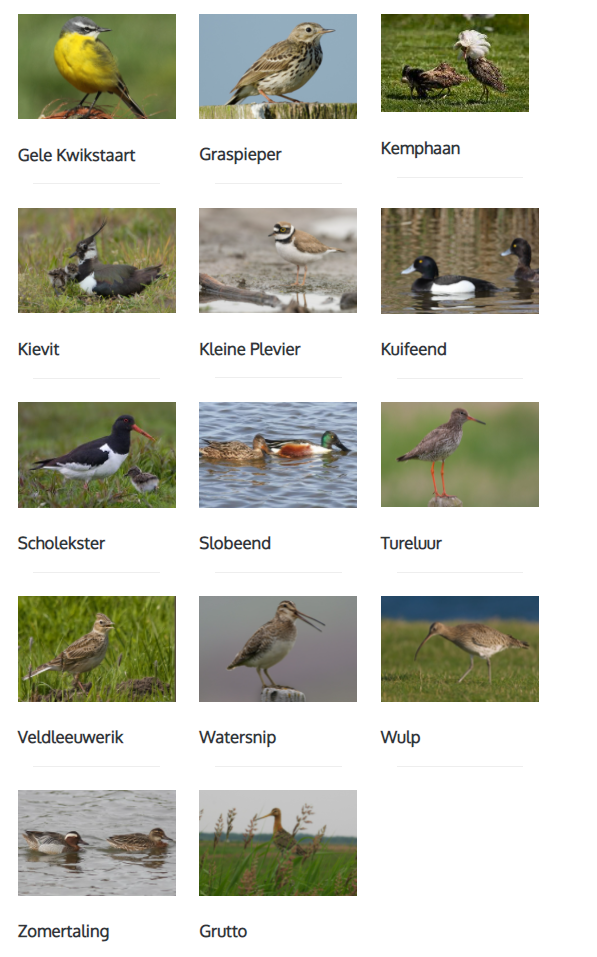 Primaire weidevogels
Veelal steltlopers, broeden binnen de weidegebieden


Secundaire weidevogels
Vogels die ook in andere gebieden broeden. Zoals bijvoorbeeld de meerkoet en wilde eend.
Ontstaan van graslandenDroog: steppe of prairie
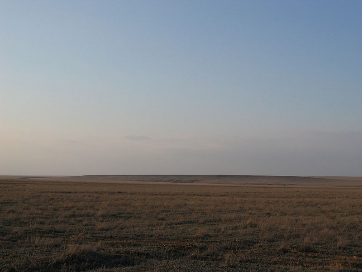 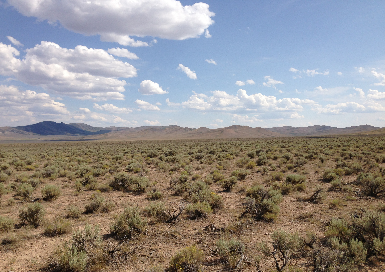 Te weinig regenval of te hoge verdamping voor boomgroei
Ontstaan van graslandennat: rivierdalen
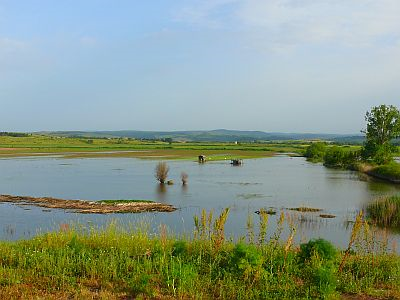 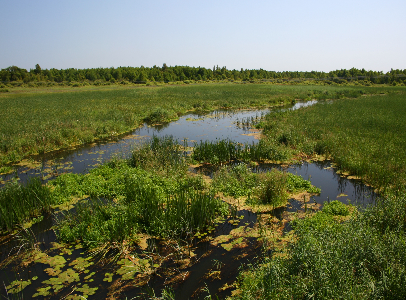 Overstromingen en ijsgang verhinderen boomgroei
Graslanden
Niet op droge, schrale, kalkarme gronden
Alleen voortbestaan door maaien of begrazen
Successie via ruigten, struweel naar bos
Hooilandbeheer biedt hoogste biodiversiteit
Insecten van de graslandensprinkhanen en zweefvliegen
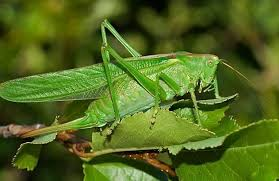 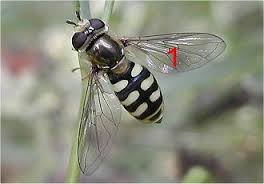 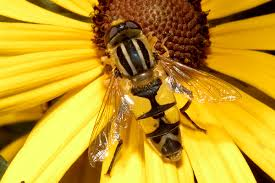 Insecten van de graslandenwantsen en graafwespen
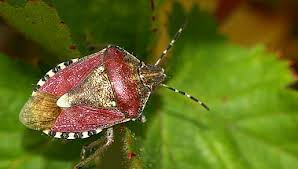 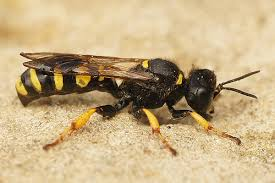 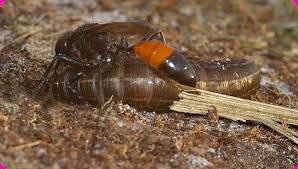 Expert uitleg
In groepjes geef je uitleg over hoe je de volgende organismen kunt herkennen.
Hoe determineer je het dat organisme? 
Welke soorten komen veel in Nederland

Welke soorten komen veel voor in de graslanden specifiek?
Insecten van de graslanden
Libellen
Juffers
Wantsen
Zweefvliegen
(Graaf)wespen
Vlinders
Kevers
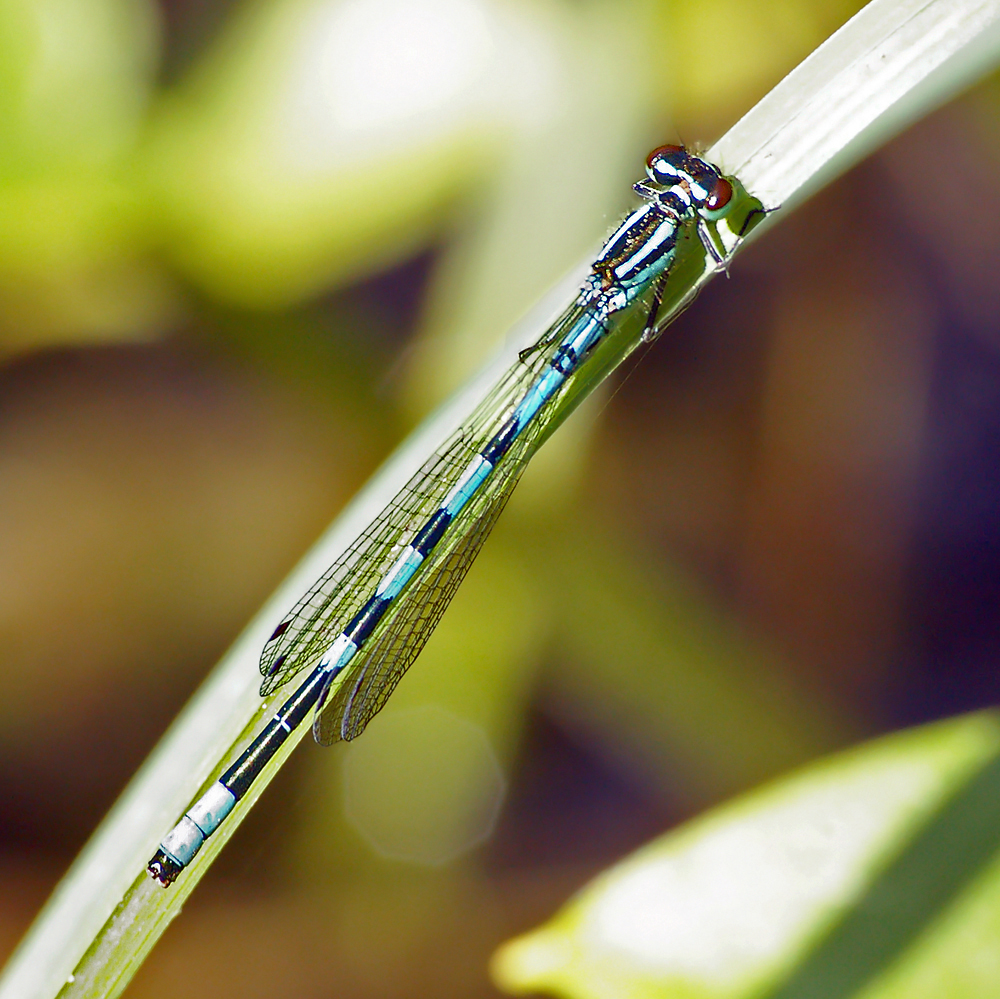 Vraag?
De Speerwaterjuffer komt alleen voor in vennen.

Is gespecialiseerd in extreme omstandigheden: voedselarmoede, lage zuurtegraad en sterke temperatuurschommelingen

Waarom komt de speerwaterjuffer niet voor in andere habitats?
Soorten Graslanden
Uiterwaarden
Blauwgraslanden
Kalkgraslanden
Beemden
Uiterwaarden:regelmatige overstroming en slibafzetting
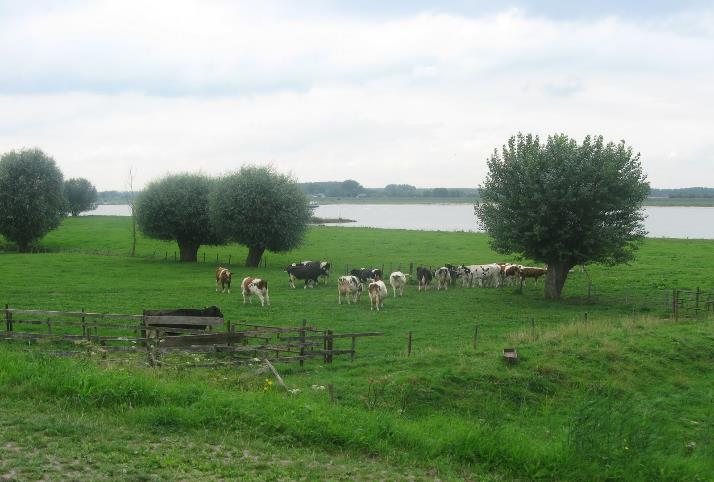 Planten van de uiterwaard: stroomdalplanten
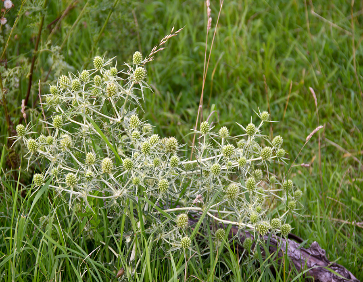 Lange ereprijs en Kruisdistel. Zaden verspreiden zich met stromend water
Blauwgrasland:geen bemesting alleen hooien
Moerputten
Planten van blauwgraslanden
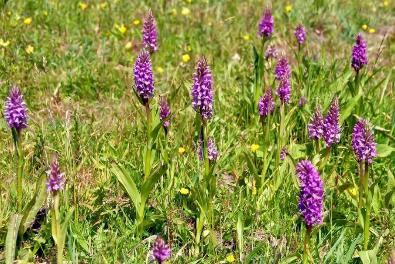 Rietorchis en Blauwe zegge. Voedselarm en licht basisch milieu
Kalkgrasland:hooien en schapenweide
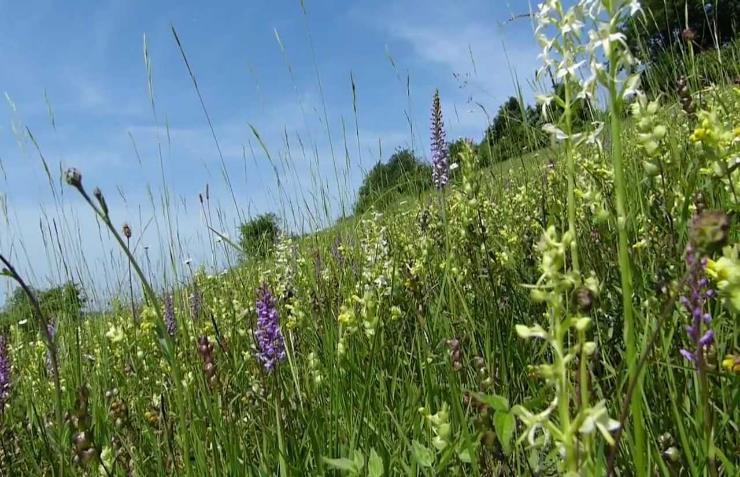 Planten van het kalkgrasland
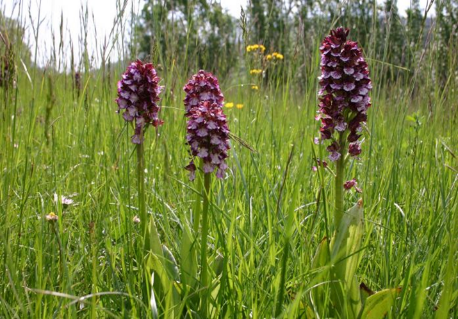 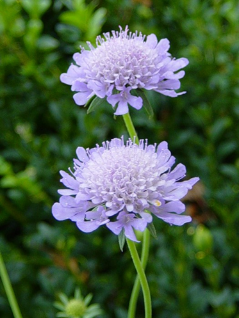 Hondskruidorchis en Beemdkroon. Onbemeste, sterk kalkhoudende bodem
Beemden:kwelwater en overstromingen
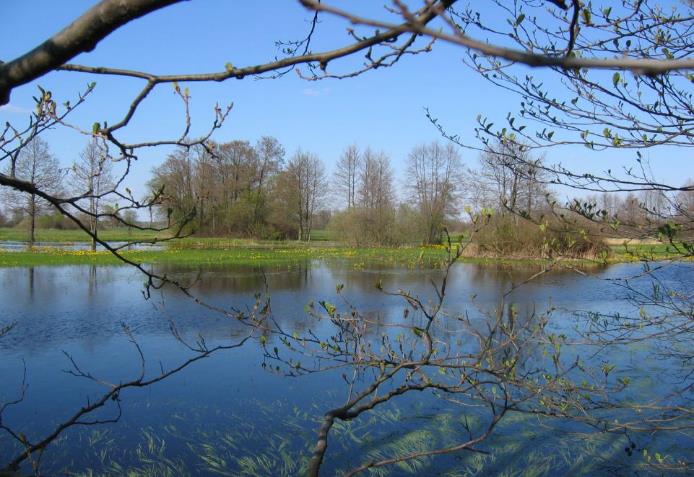 Planten van beemden
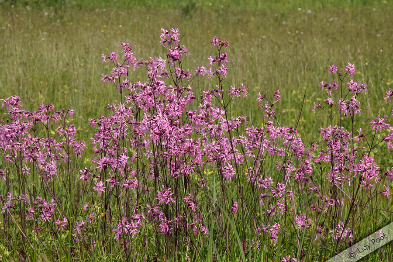 Echte koekoeksbloem en ratelaar. Matig voedselrijk en vochtig
Beheer van graslanden
Streef naar een schrale bodem dus maaien en afvoeren

Zode wordt minder dicht: meer kansen voor kruiden

Streef naar een schrale bodem: verwijder toplaag

 Zaadbank verdwijnt, opnieuw inzaaien
Biodiversiteit in grasland
Dichtheid in aantallen van diergroepen in een Europese grasland-bodem 
(gemeten in aantallen per vierkante meter tot een diepte van 30 cm in de bodem.
Ecologie van graslanden
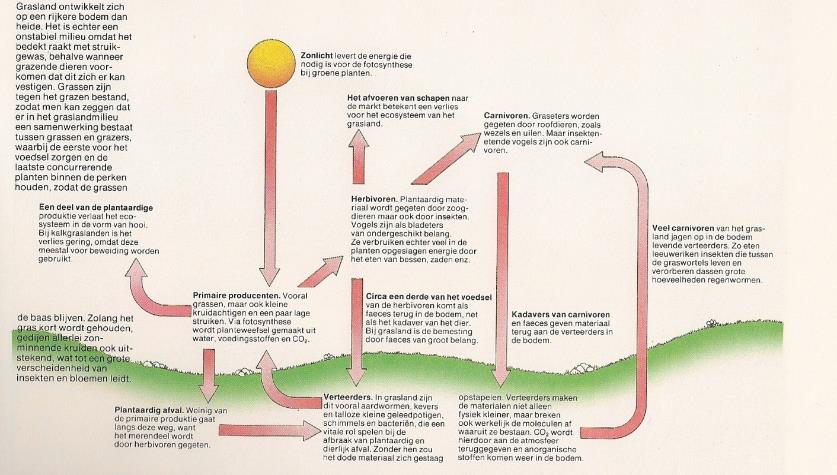 Heide
Droge heide
Vochtige heide
Natte heide
Welke 4 soorten?
In Nederland kennen we 4 soorten heide(plant).
Welke heide? 
Waar maken de verschillende soorten onderscheid in?
Ontstaan van heide:Natuurlijke groeiplaats
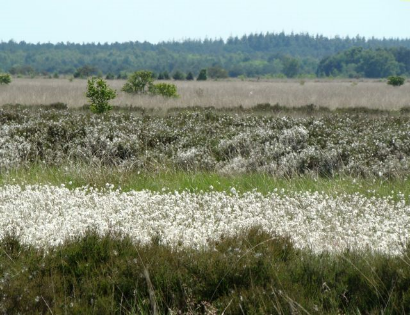 Vochtige en droge plaatsten in hoogvenen
Ontstaan van heide:Natuurlijke groeiplaats
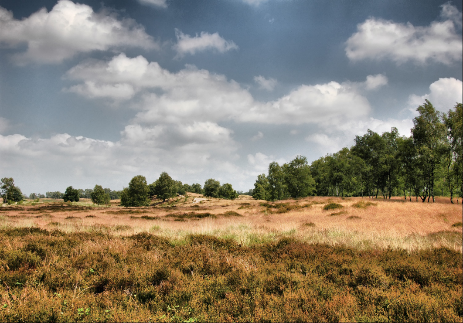 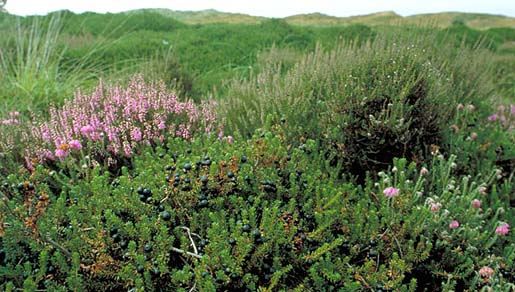 Duinheide op strandzanden
Ontstaan van heide:Menselijke invloed
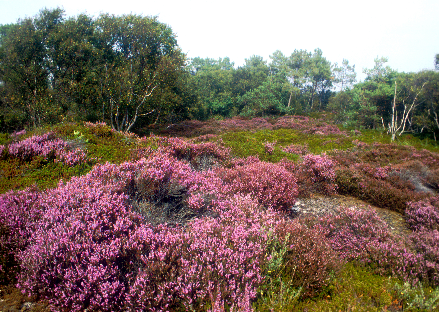 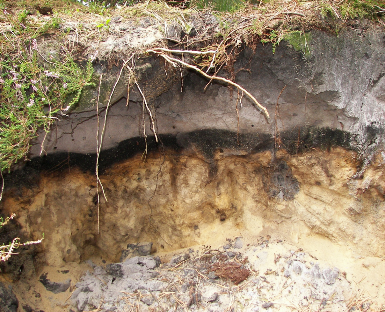 Op arme zandbodem in afgetakelde bossen
Heidebeheer
Plaggen
Maaien
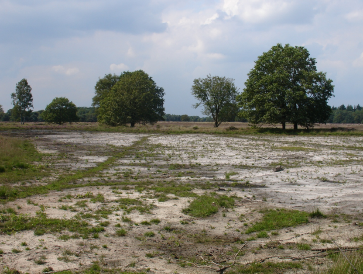 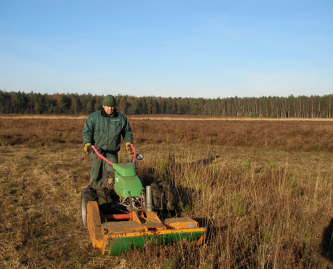 Heidebeheer
Begrazen
Branden
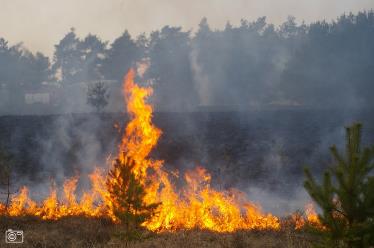 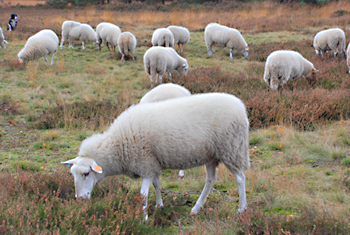 Ecosysteem van de heide
Natte Heide
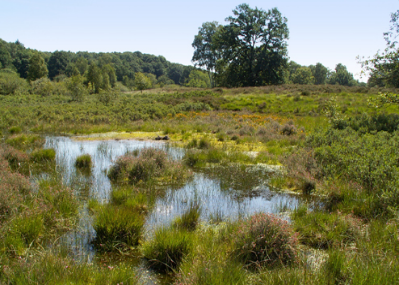 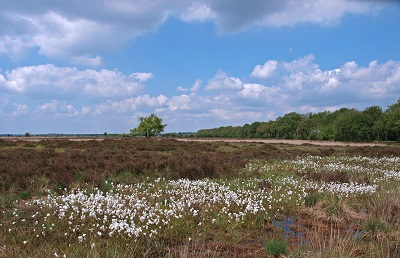 Vaak op leembodems of ijzer-humus podzolen (ondoordringbaar)
Planten van natte heideDopheide, snavelbies en wollegras
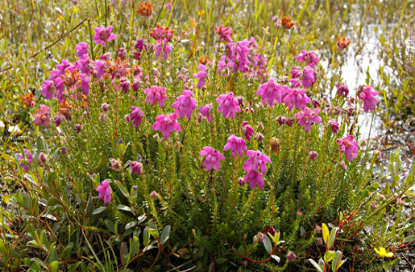 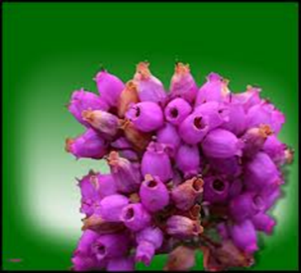 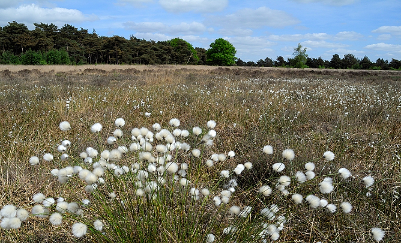 Planten van vochtige heide:gevlekte orchis, kleine zonnedauw, beenbreek, heidekartelblad
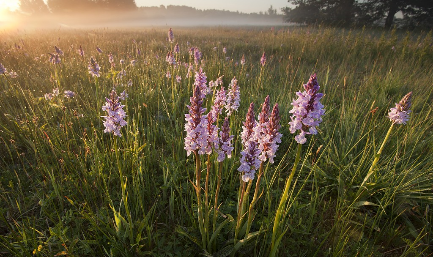 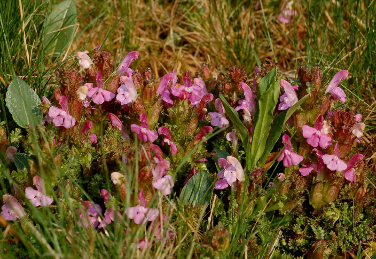 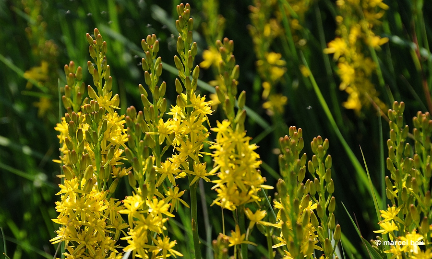 Klokjesgentiaan en gentiaanblauwtje
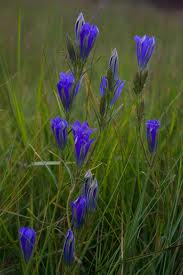 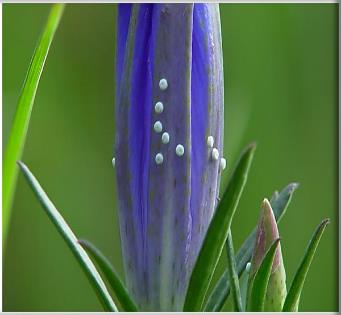 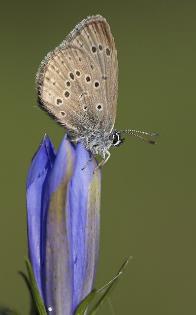 Wat maakt het gentiaan blauwtje zo speciaal?
Beschermde en zeldzame soort. 

Maar 1 waarde plant.
Droge Heide
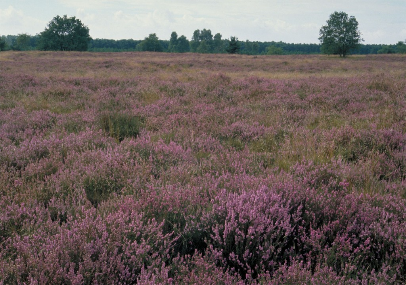 Op arme dekzandgronden; kans op stuifzanden
Planten van de droge heide:struikheide, duivelsnaaigaren, schapenzuring, zandblauwtje
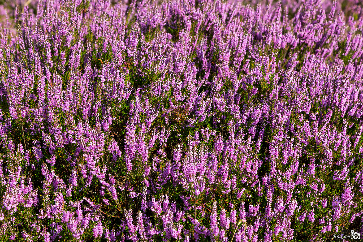 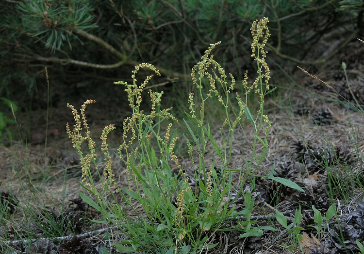 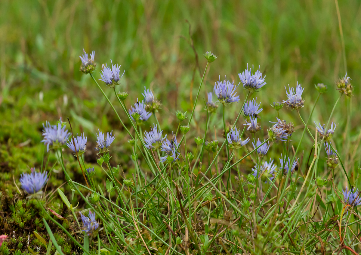 Bedreiging van heide
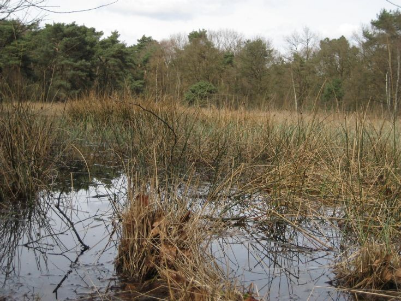 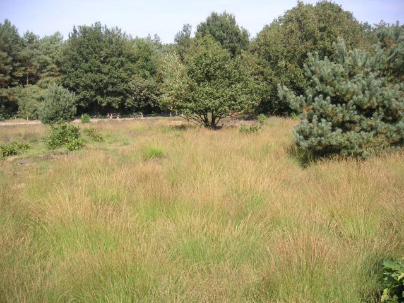 Vergrassing
Verzuring
Verruiging?